Lesson 7:  Interaction in Era 2 – Conflict and Cooperation
1
Driving questions… In Era 2, who was in conflict,who was cooperating,and why?
2
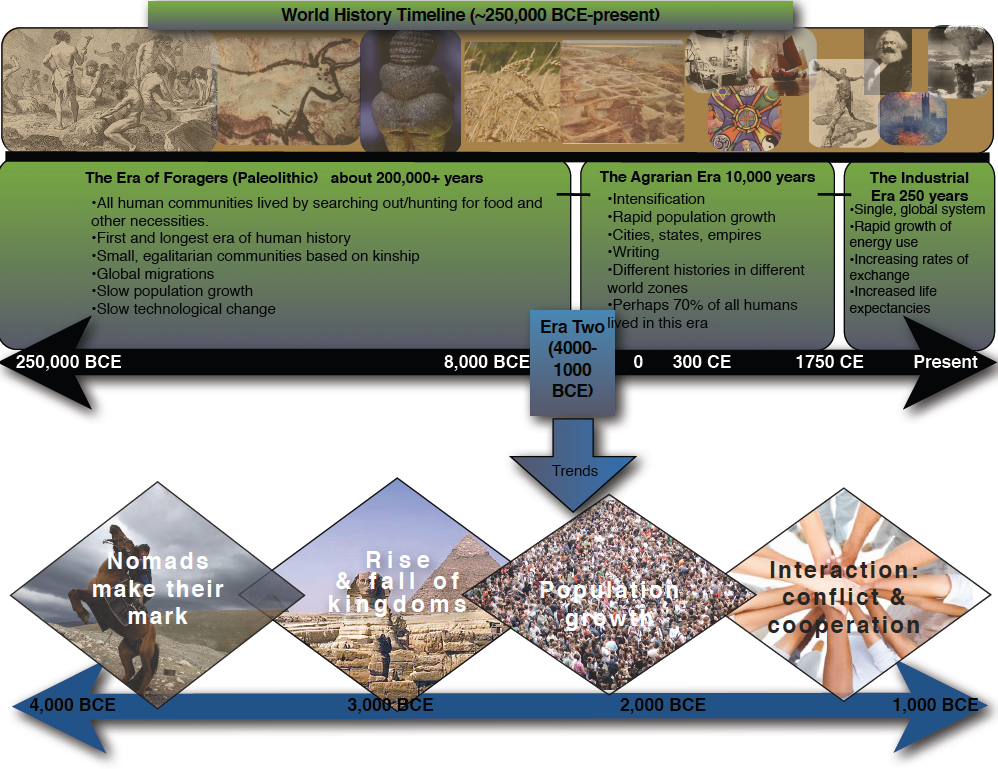 Timeline
3
[Speaker Notes: The top of this timeline shows our Wide Lens view of world history… large patterns over almost all of human history.  The bottom zooms in on the patterns of change during Era 2.]
Focusing in on Kingdoms…
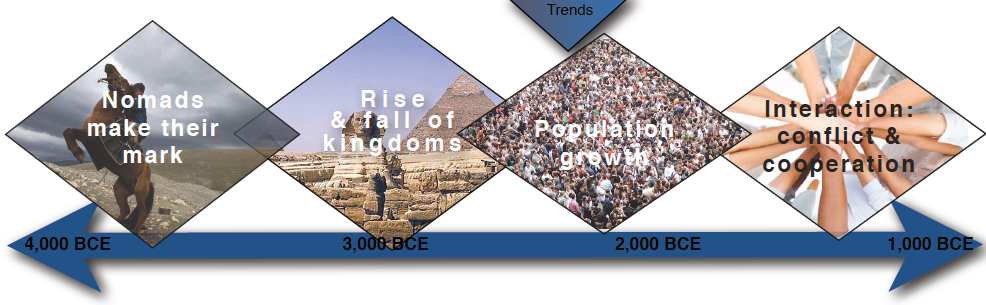 4
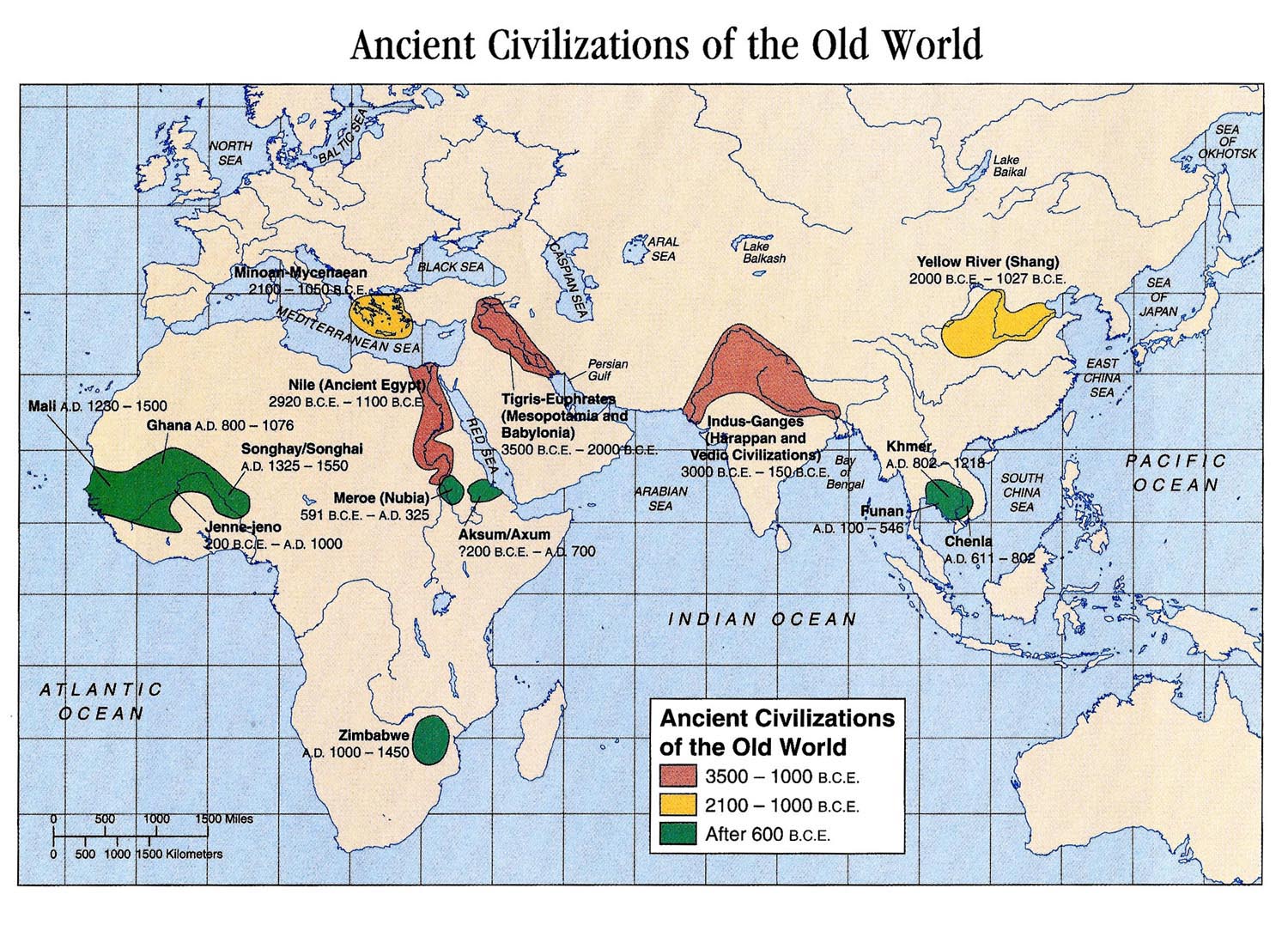 5
http://qed.princeton.edu/getfile.php?f=Ancient_Civilizations_of_the_Old_World_3500_to_after_600_BCE.jpg
The Shang dynasty in China. 
Small kingdoms in the Indus and Ganges valleys of northern India.
The Akkad, Babylonian, Kassite, and Mitanni kingdoms in Mesopotamia  (present day Iraq). 
The Greek Mycenaean city-states in the Aegean Sea basin.
The Hyksos conquest of Egypt and the later replacement of the Hyksos by the Egyptian New Kingdom.
6
Kingdoms of this period had these in common:

A monarch (a single, powerful leader) 
Central control
Power through force and military leadership

Social hierarchy
Rigid (not easy to move up in)
Military leaders and elites at the top
Religious leaders (priests) also at the top and powerful
Workers and slaves at the bottom

Conflict with nomadic groups, especially in border areas

Growth of large cities as centers of power

Turn and Talk:  Even though people had different cultures (language, religions, etc.) in these kingdoms, these kingdoms all shared these features.  How do you think this happened?  Why did early civilizations get organized this same way?
7
Focusing in on population:
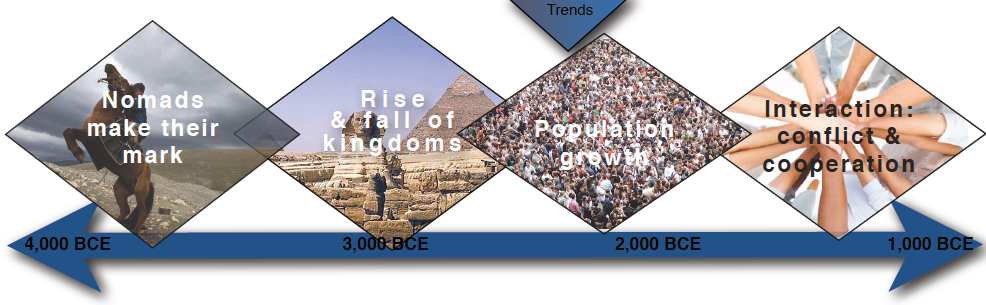 8
World Population Growth Over Time
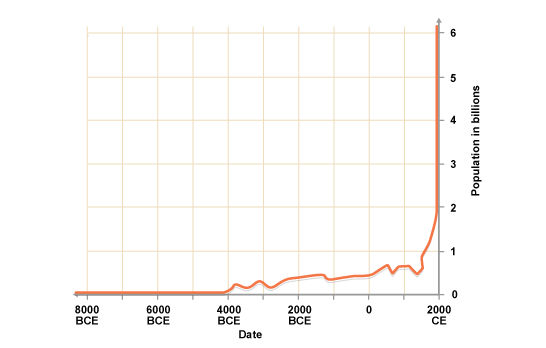 http://www.bbc.co.uk/schools/gcsebitesize/science/aqa_pre_2011/evolution/humansrev1.shtml
Era 2
What does the graph show?  What is the title? 
What does the horizontal axis represent? What does the vertical axis represent?
At what point in time did the biggest change in population take place?
How can you summarize the trends shown by this graph?
9
Graph
What is the title of the graph?
World Population Growth Over Time

What does the horizontal axis represent? 

Passage of time from 8000 BCE to 2000 BCE

What does the vertical axis represent?

Human Population in billions

At what point in time did the biggest change in population take place?

Roughly 250 years ago the line graph goes straight up, around the time of the Industrial Revolution
How can you summarize the trends shown in the graph?
The population grew slowly but steadily during Era 2 but it has exploded in recent time
What was the trend in Era 1? 
 Little to no growth
What was the trend in Era 2?
 Slow but steady growth
10
Think back to Lesson 6 and the growth of new technologies during Era 2.

Ceramics (pottery)
The plow
Metallurgy… particularly the use of bronze
Textiles
Wheels and wheeled vehicles

What is the connection between more technology and more people?

How does more technology allow for more people, and how do more people create a need for new technology?

Turn and Talk about your ideas, then be ready to share.
11
The technology feedback loop….
Population growth
Where would you put this box and why?
12
Focusing in on Interactions…
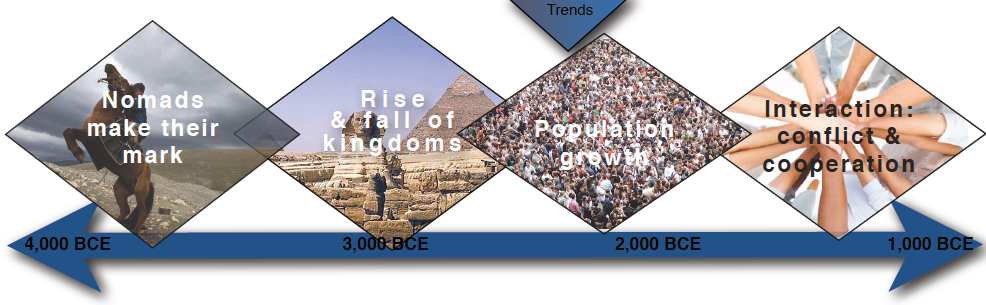 13
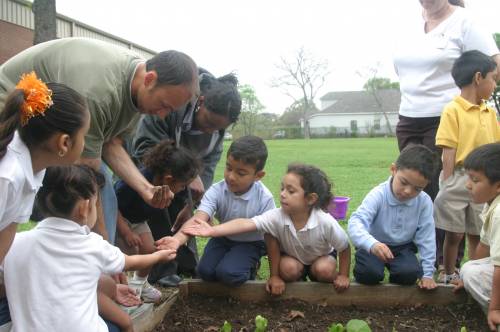 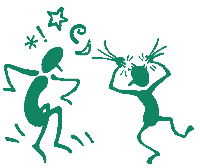 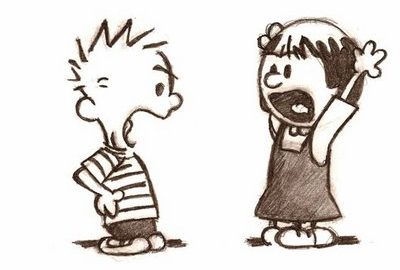 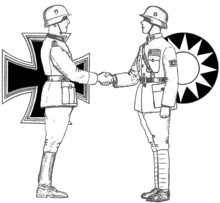 Conflict or 
cooperation?
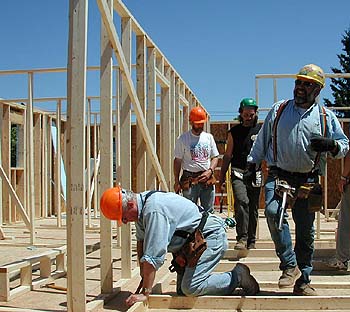 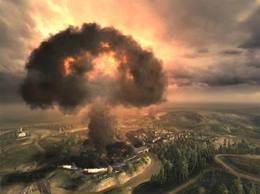 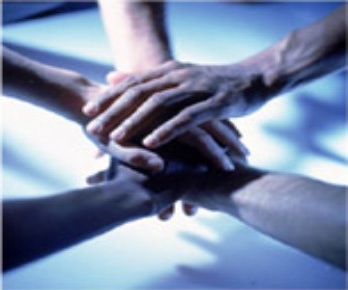 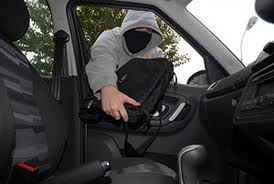 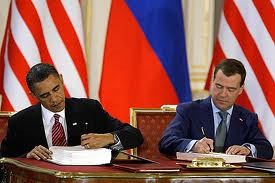 14
Patterns of interaction…
15
Use the following images and texts that depict the geographic realities of both pastoral nomads and agrarian/settled people to help you think about what each group would want or need from the other.  

Consider:

	How might settled people and  pastoralists 	cooperate or trade for each other’s benefit?
Pastoral Nomads
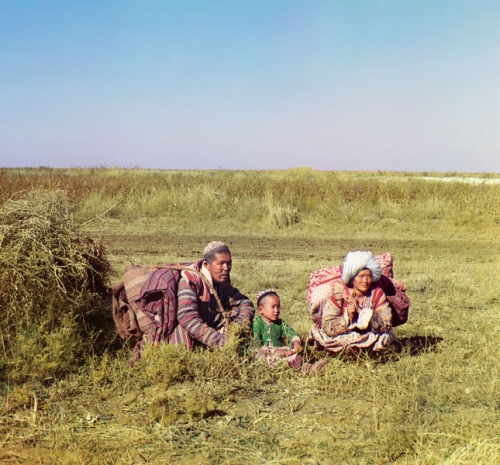 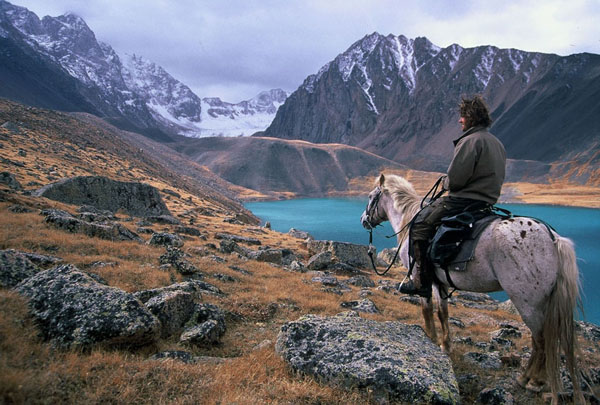 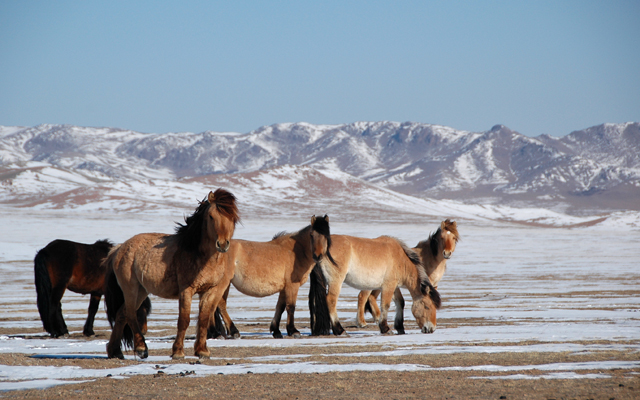 Life on the Eurasian Steppes
Turn and Talk:
What resources and skills could 
nomads offer to agrarian peoples?
Pastoral Nomads
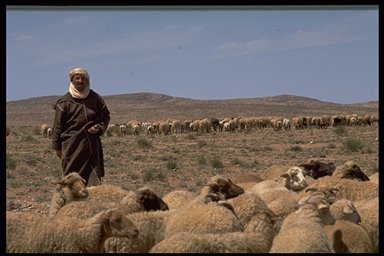 Turn and Talk:

What resources and skills could nomads offer to agrarian peoples?
Agrarians/Settled People
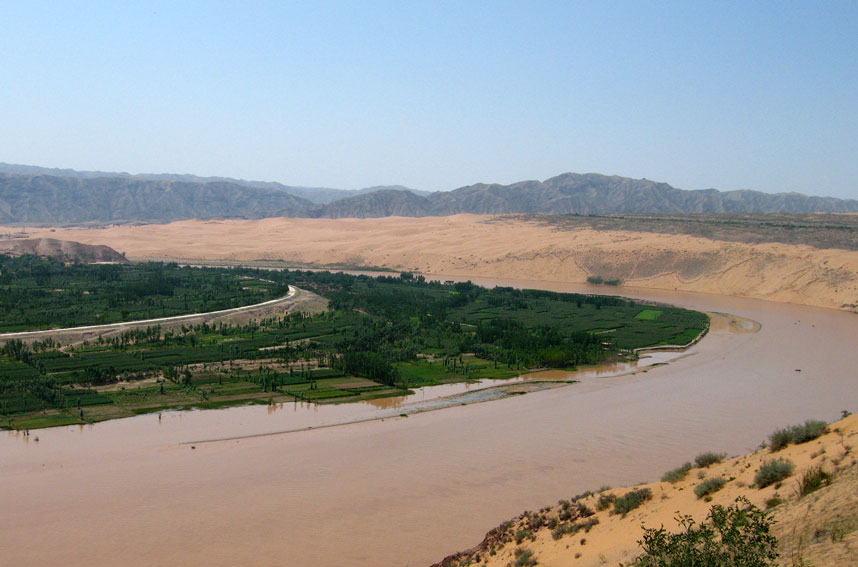 Nile Valley
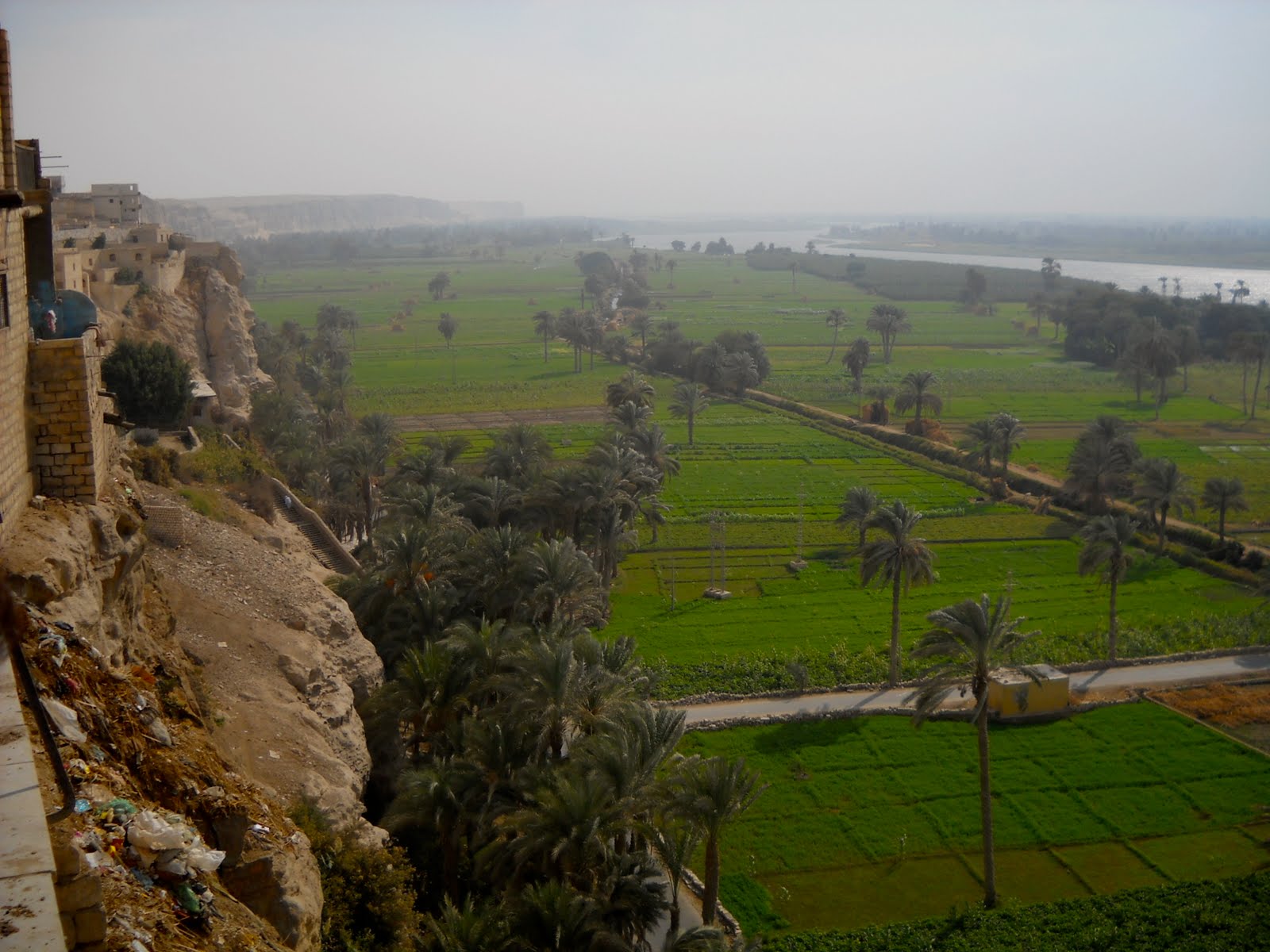 Yellow River--China
Turn and Talk:
What resources and skills could  farmers  offer to pastoral nomads?
Agrarians/Settled People
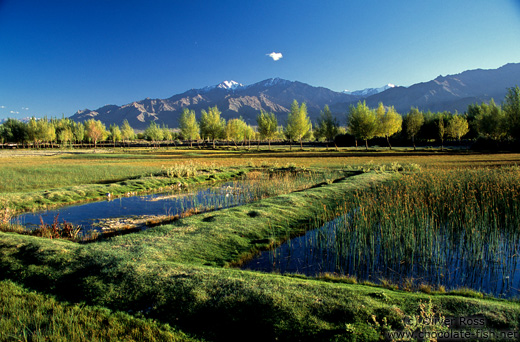 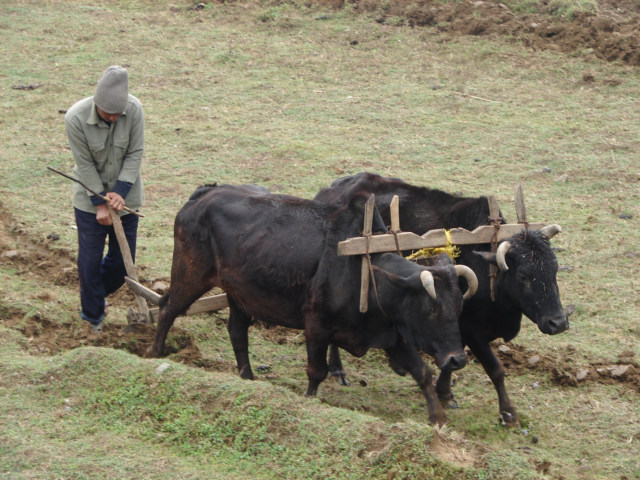 Indus Valley
Turn and Talk:
What resources and skills could  farmers  offer to pastoral nomads?
Using the yoke and plow
Agrarians/Settled People
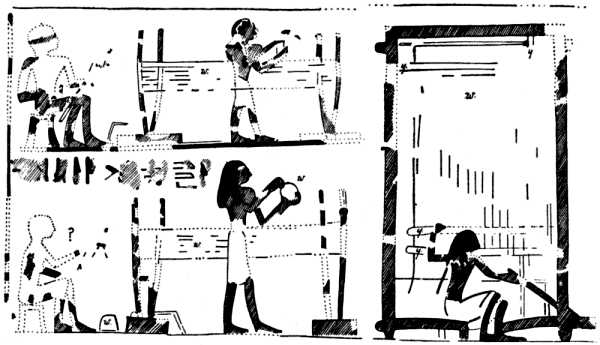 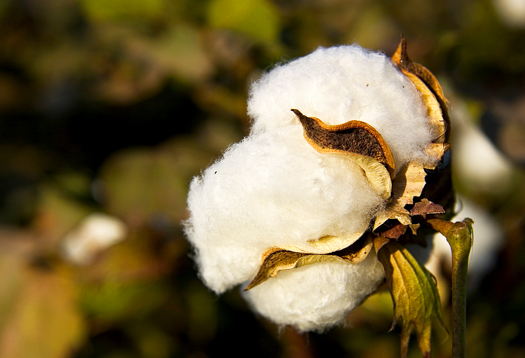 Cotton
Weavers at work as represented in the Tomb of Nefer-ronpet,
Turn and Talk:
What resources and skills could farmers  offer to pastoral nomads?
Pastoral Nomads & Agrarians
“Pastoral communities usually followed regular migratory routes from pasture to pasture as the seasons changed. When families were on the move, they lived in hide tents or other movable dwellings, and their belongings had to be limited to what they could carry along. 
This does not mean that they wished to cut themselves off from farming societies or cities. 
Rather, pastoralists eagerly purchased farm produce or manufactures in exchange for their hides, wool, dairy products, and sometimes their services as soldiers and bodyguards. The ecological borders between pastoral societies and town-building populations were usually scenes of lively trade.”
http://worldhistoryforusall.sdsu.edu/eras/era3.php
Pastoral Nomads & Agrarians
Nomads depended for subsistence on the meat and milk of their flocks, but they still needed some agricultural products, such as grain. As a result, pastoral nomadic societies have never been completely independent of farming societies. They have always had to trade, yet in most exchanges they were at a commercial disadvantage. 

Nomadism made it impossible to accumulate large surpluses of anything except 
live- stock. Pastoral nomads usually needed the grains and the luxury products of agricultural societies more than farmers needed surplus livestock. This unbalanced relationship explains many of the conflicts between farmers and nomads in the borderlands between Inner and Outer Eurasia.

p. 195, David Christian, “Inner Eurasia as a Unit of World History,” Journal of World History, vol. 5, no. 2 (1994).
http://www.uhpress.hawaii.edu/journals/jwh/jwh052p173.pdf
How do these ideas match up to your Turn and Talk ideas after seeing the pictures?  Think for a moment and then be ready to share with the class.
Case study: How conflict can lead to cooperation
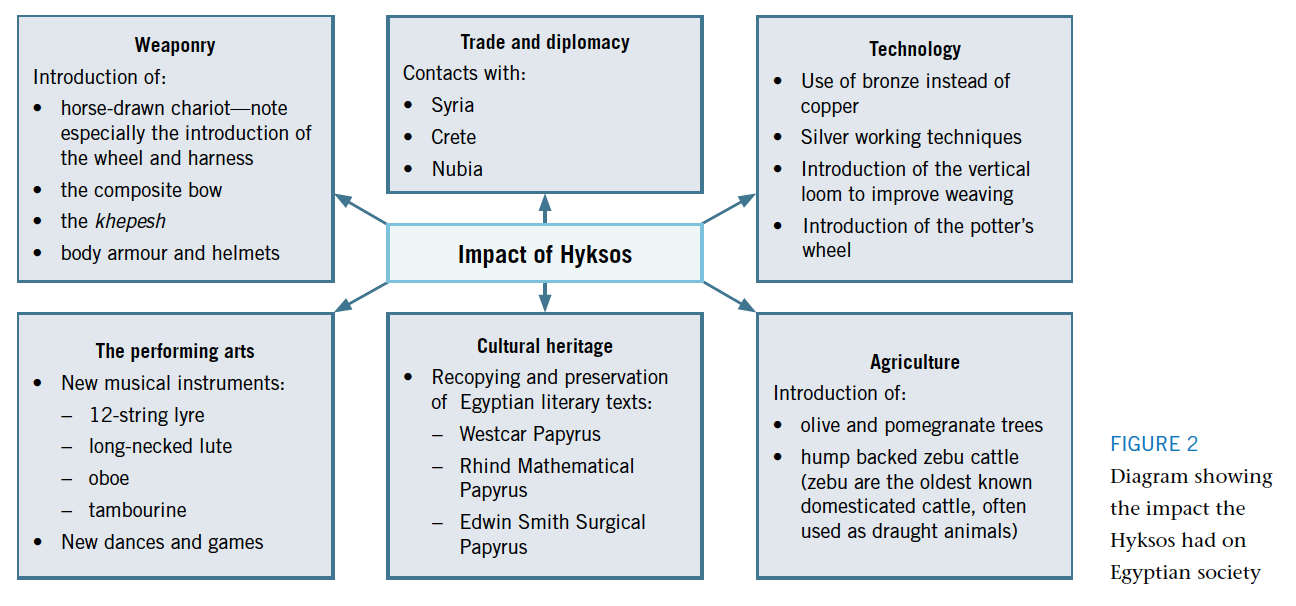 Processing patterns of interaction –  Exit Slip:
What were the larger patterns of interaction you saw?  

Why do you think different groups had conflict sometimes and cooperated at other times?
25